Junction angle
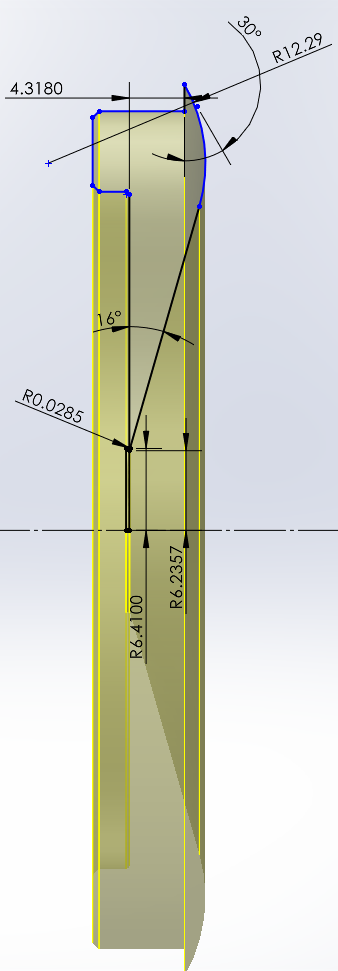 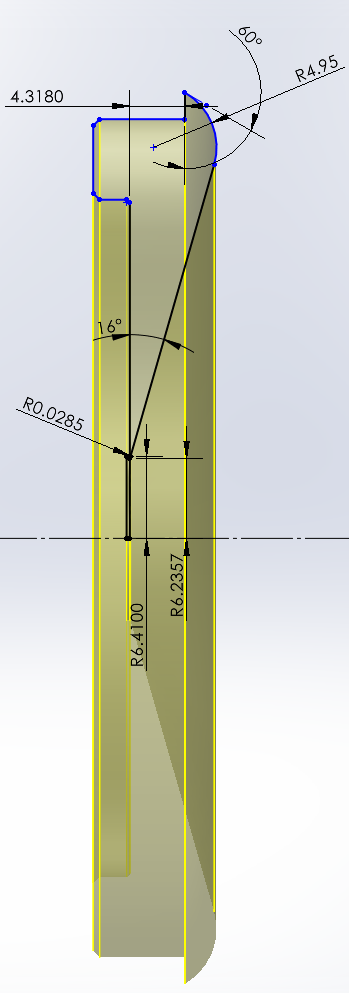 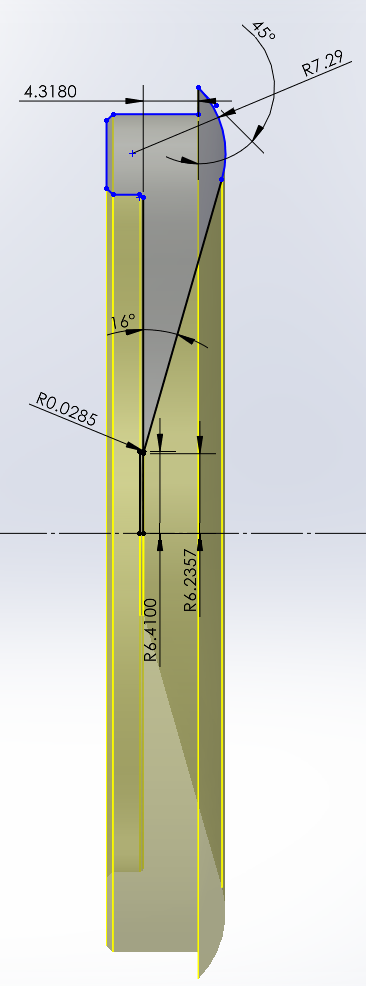 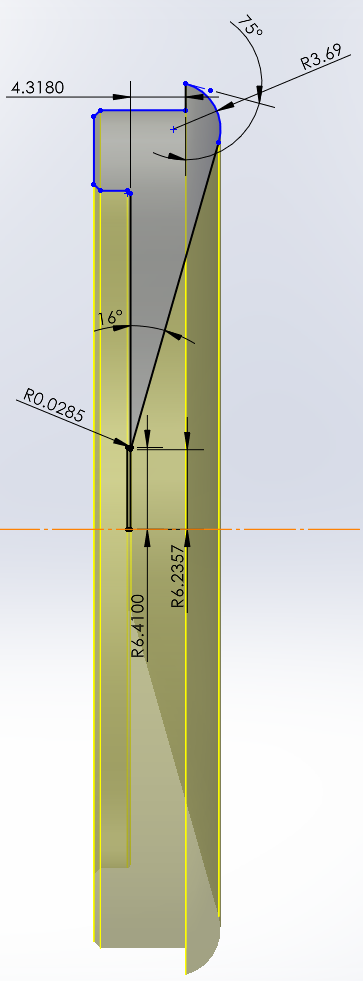 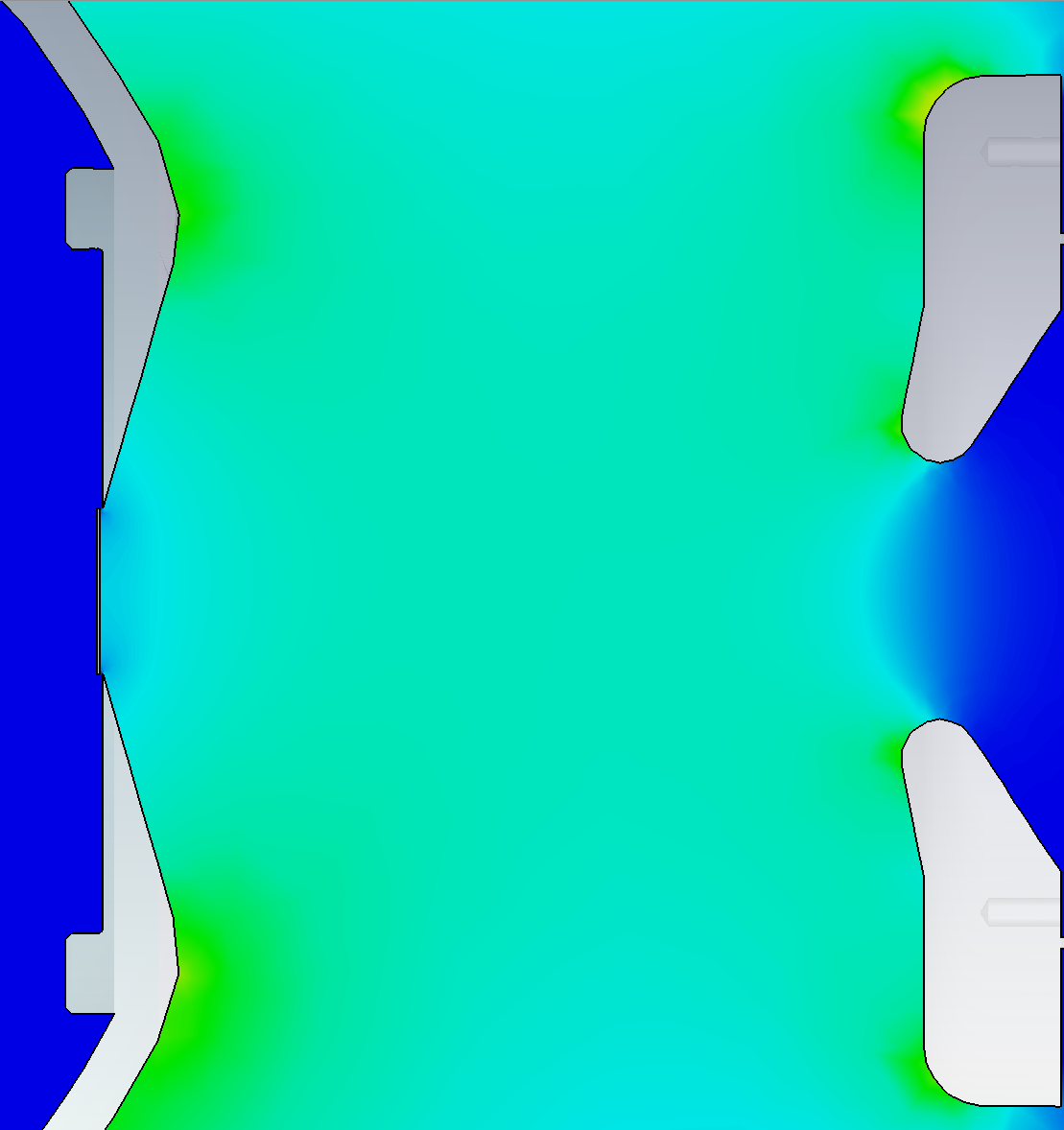 Junction angle 30°
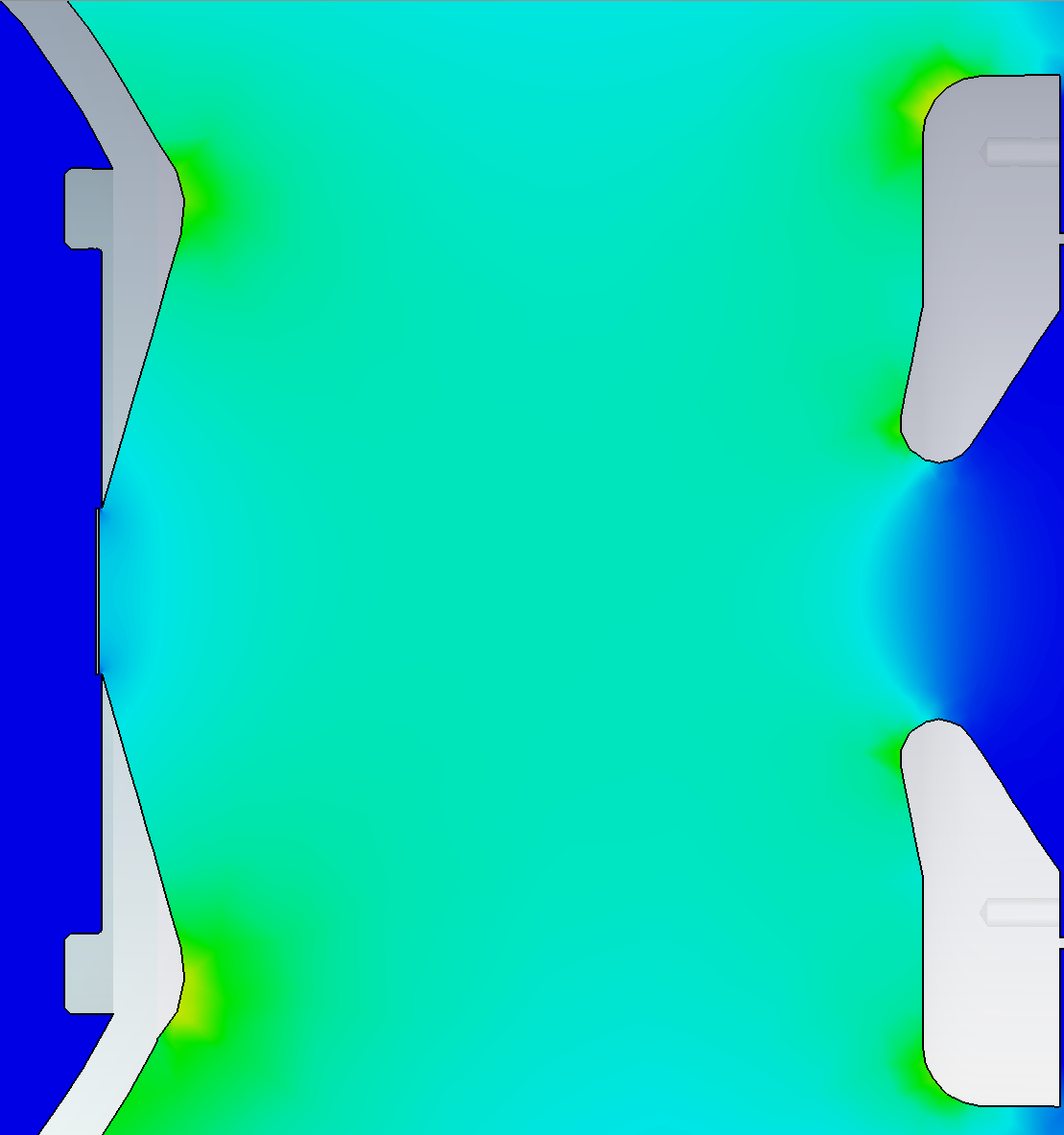 Junction angle 45°
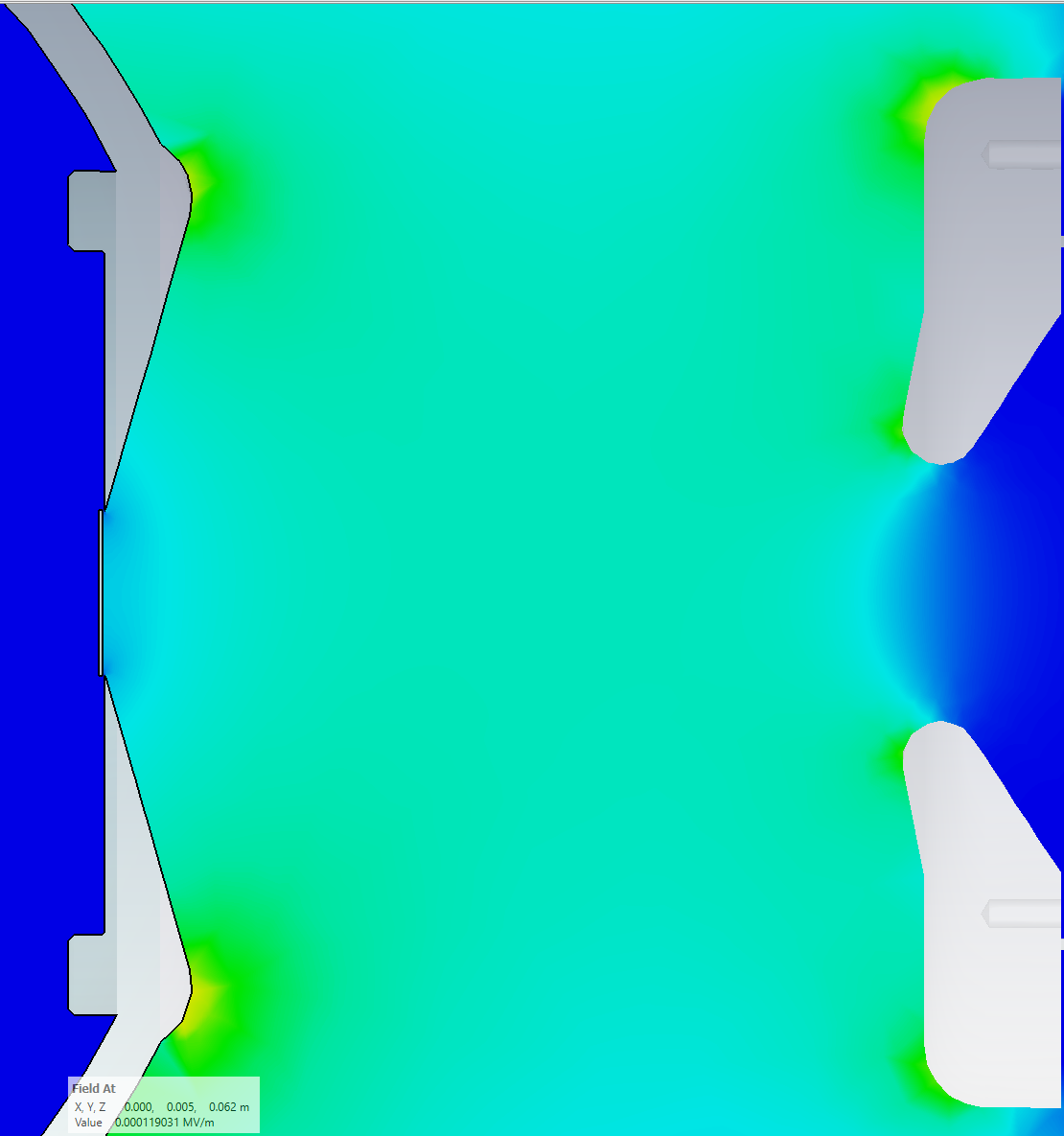 Junction angle 60°